VINCENT  VAN  GOGH
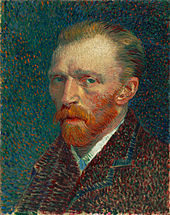 Zgodovina
VINCENT VAN GOGH
Rojstvo: 1835, Zundert – Nizozemska

Smrt: 1890, Francija

Revna družina

6 otrok
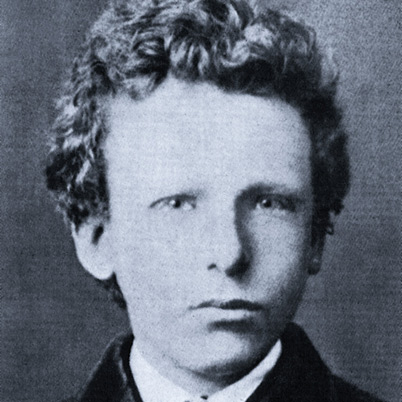 VAN GOGHOVI ZAČETKI
1. trgovina z umetniškimi izdelki

kasneje – potujoči pridigar

Slikar – zadnjih 10. let 

900 slik

1100 skic
SLIKARSKI ZAČETKI
Slika. začetki – 1880

Opisoval delo kmetov 

Jedci krompirja 1885

1886 – k bratu Theu

Paul Gauguin – 

1888 v Arles
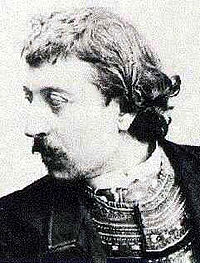 1889 – zaradi živcev – zavod Saint Remy

Živčni napadi

V enem izmed napadov:

Odrezal del levega ušesa

podaril prostitutki v znak ljubezni

1890 v napadu vzel žiljenje
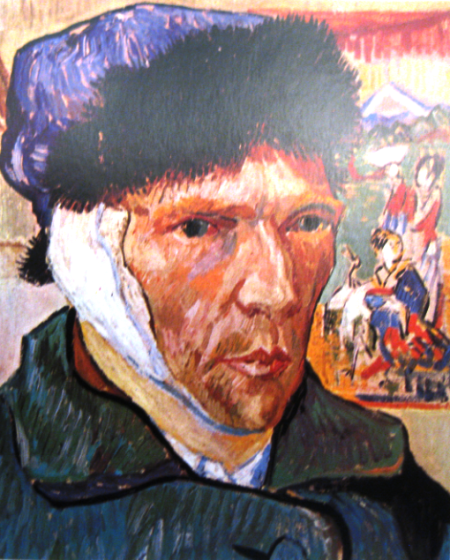 VAN GOGHOVA ZNANA DELA
Jedci krompirja (1885)


Kavarna ponoči (1888)


Zvezdna noč (1889)


Portret Dr.Gachet (1890)
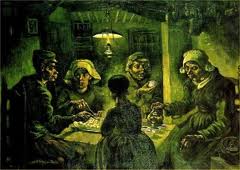 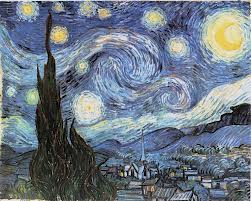 PRVA LJUBEZEN
Hčerko svoje gospodinje – odbila

Hudo prizadelo

Služba v Parizu

Delal 2 leti

Theo svetoval – slikarstvu
London – profesor francoščine

Pridigal rudarjem

Razdelil kar je imel

Delal pri rudarjih

Pozabljal na neuspešno ljubezen
DR. GACHET
Srčni specialist

Zbiralec njegovih umetnin

Amaterski umetnik

Pazil na Van Gogha

Portret Dr.Gachet
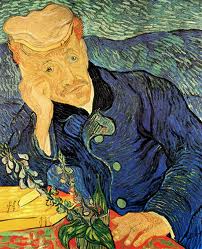 SMRT
1888 – odpotoval na jug

 pred božičem; 2 tedna v bolnišnici

Po prihodu (1889) – posvetil slikanju

Theo med tem poročil

Poskrbel za zavetišče

1 leto v umobolnici
Sredi maja obiskal Thea

Nato je zanj skrbel Dr.Gachet

Julija še enkrat obiskal Thea

Nato je za par dni umrl

Pokopan- na vaškem pokopališču

Le pol leta za njim je umrl Theo
ZANIMIVOSTI
(1890) v reviji Mercure de France -članek o Vincentovem slikarstvu

(marca) Theo v Bruslju za 400 frankov prodal njegovo sliko: Rdeči vinograd
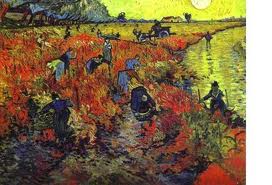 11 let po njegovi smrti – razstavili slike (Pariz), Vincent čez noč postal slaven, pomemben, zelo iskan

Najdražja slika (1990) – 82 dolarjev (Višjo ceno dosegel le Picasso)

Vincent  - največji slikar

Skupaj z Cezanom in Gauguinom – največji impresionisti
HVALA ZA VAŠO POZORNOST!